TRƯỜNG TH LẠC LONG QUÂN
GV TRẦN HỮU HOÀNG
MÔN TOÁN
BÀI GIẢNG
TOÁN ÔN TUẦN 22

So sánh hai phân số khác mẫu số
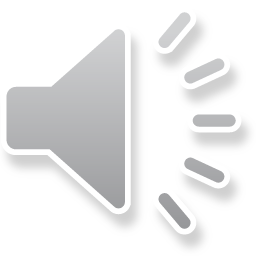 TOÁN ÔN TUẦN 22
So sánh hai phân số khác mẫu số
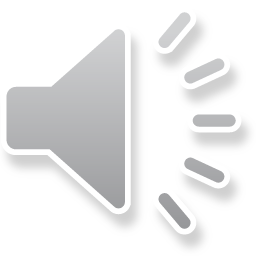 12cm
12cm
Tổ chức hoạt động nhóm 4 và cả lớp:
* Quan sát hình sau:
- Băng giấy thứ 1:
- Băng giấy thứ 2:
* Hai bằng giấy có độ dài như thế nào?.
- Hai băng giấy có độ dài bằng nhau.
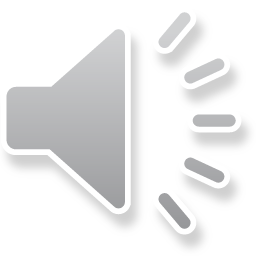 Tổ chức hoạt động nhóm 4 và cả lớp:
12cm
12cm
* Quan sát hình sau:
- Băng giấy thứ 1:
- Băng giấy thứ 2:
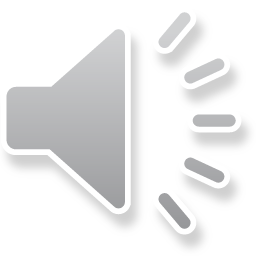 Tổ chức hoạt động nhóm 4 và cả lớp:
* Quan sát hình sau:
- Băng giấy thứ 1:
- Băng giấy thứ 2:
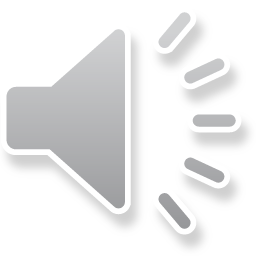 Tổ chức hoạt động nhóm 4 và cả lớp:
* Quan sát hình sau:
- Băng giấy thứ 1:
- Băng giấy thứ 2:
2
3
3
4
* Đã cắt ra 2 phần mấy băng giấy thứ nhất?
* Đã cắt ra 3 phần mấy băng giấy thứ hai?
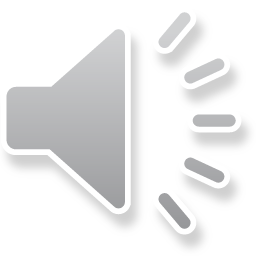 Tổ chức hoạt động nhóm 4 và cả lớp:
* So sánh hai đoạn băng giấy vừa cắt:
4cm
4cm
4cm
- Băng giấy thứ 1:
3cm
3cm
3cm
3cm
- Băng giấy thứ 2:
2
3
2
3
băng giấy so với
ta thấy như thế nào ?
2
3
3
4
3
4
3
4
băng giấy nhỏ hơn
băng giấy.
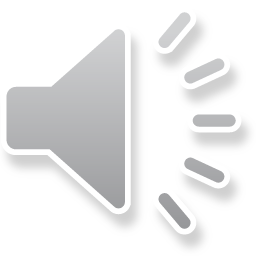 Để so sánh 2 phân số             và             ta có thể đưa 2 phân số này 

về cùng mẫu số để so sánh được không? Bằng cách nào?
Đưa hai phân số        và          về cùng mẫu số để so sánh được

bằng cách quy đồng mẫu số.
2
3
2
3
3
4
3
4
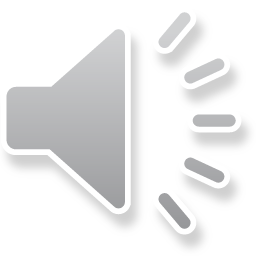 Quy đồng mẫu số 2 phân số             và
Hãy so sánh 2 phân số          và
2 x 4
3 x 4
3 x 3
4 x 3
8
12
9
12
2
3
2
3
8
12
3
4
9
12
8
12
9
12
3
4
nhỏ hơn
Hoạt động nhóm 2:
=
=
=
=
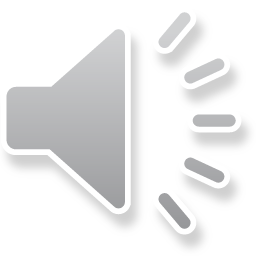 hoặc
<
>
Vậy:  
hoặc
<
>
8
12
9
12
9
12
8
12
2
3
3
4
3
4
2
3
Muốn so sánh hai phân số khác mẫu số, ta có thể quy đồng mẫu số hai phân số đó, rồi so sánh các tử số của hai phân số mới.
* Kết luận:
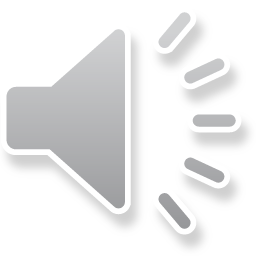 và
và
và
3
10
2
3
3
4
5
6
7
8
2
5
* LUYỆN TẬP THỰC HÀNH:
Bài 1: So sánh các phân số:
a)
b)
c)
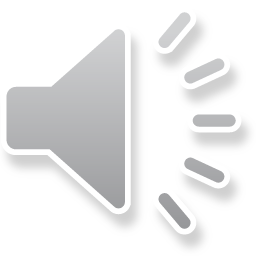 * LUYỆN TẬP THỰC HÀNH:
Bài 1: So sánh các phân số:
a)
và
và
và
Vậy:
<
b)
2 x 4
3 x 4
3 x 3
4 x 3
3
10
2
3
3
4
2
3
3
4
5
6
7
8
2
5
2
3
8
12
3
4
9
12
c)
=
=
=
=

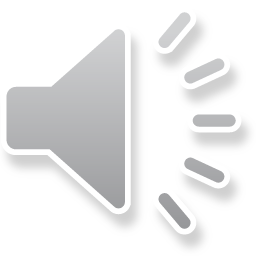 * LUYỆN TẬP THỰC HÀNH:
Bài 1: So sánh các phân số:
a)
và
và
và
=
=
=
=

Vậy:
Vậy:
<
<
b)
5 x 4
6 x 4
7 x 3
8 x 3
2 x 4
3 x 4
3 x 3
4 x 3
3
10
5
6
7
8
2
3
3
4
5
6
7
8
2
5
2
3
3
4
5
6
20
24
7
8
21
24
2
3
8
12
3
4
9
12
c)
=
=
=
=

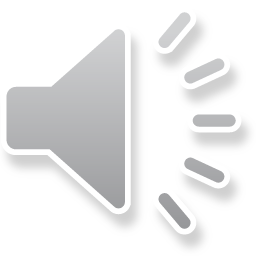 * LUYỆN TẬP THỰC HÀNH:
Bài 1: So sánh các phân số:
a)
và
và
và
=
=
=
=

Vậy:
Vậy:
Vậy:
>
<
<
b)
=
=
=
=

2 x 4
5 x 4
3 x 2
10 x 2
2 x 4
3 x 4
3 x 3
4 x 3
5 x 4
6 x 4
7 x 3
8 x 3
3
10
3
10
2
5
2
3
3
4
5
6
7
8
2
5
2
3
3
4
5
6
7
8
2
5
8
20
3
10
6
20
2
3
8
12
3
4
9
12
5
6
20
24
7
8
21
24
c)
=
=
=
=

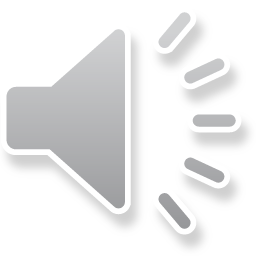 và
và
6
10
6
12
4
5
3
4
* LUYỆN TẬP THỰC HÀNH:
Bài 2: Rút gọn rồi so sánh hai phân số:
a)
b)
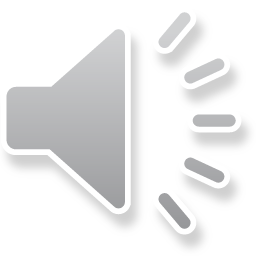 * LUYỆN TẬP THỰC HÀNH:
Bài 2: Rút gọn rồi so sánh hai phân số:
và
và
a)
Vậy:
<
6 : 2
10 : 2
6
10
6
10
6
12
4
5
4
5
3
4
6
10
3
5
b)
=
=

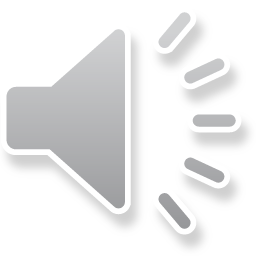 * LUYỆN TẬP THỰC HÀNH:
Bài 2: Rút gọn rồi so sánh hai phân số:
và
và
a)
=
=

Vậy:
Vậy:
>
<
6 : 3
12 : 3
6 : 2
10 : 2
6
12
6
10
6
12
6
10
3
4
4
5
3
4
4
5
6
12
6
10
2
4
3
5
b)
=
=

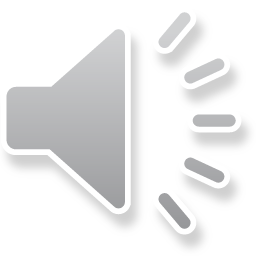 Bài 3: Mai ăn       cái bánh, Nam ăn       cái bánh.
Hỏi ai ăn nhiều bánh hơn?
3
8
2
5
3 x 5
8 x 5
3
8
2
5
15
40
3
8
* LUYỆN TẬP THỰC HÀNH:
=
=

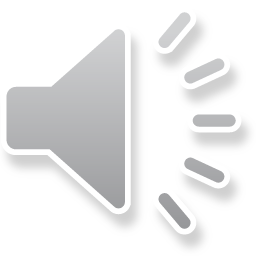 * LUYỆN TẬP THỰC HÀNH:
Bài 3: Mai ăn       cái bánh, Nam ăn       cái bánh.
Hỏi ai ăn nhiều bánh hơn?
3
8
2
5
2 x 8
5 x 8
3 x 5
8 x 5
3
8
2
5
16
40
15
40
2
5
3
8
=
=

=
=

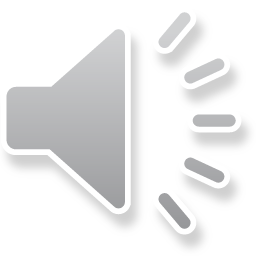 * LUYỆN TẬP THỰC HÀNH:
Bài 3: Mai ăn       cái bánh, Nam ăn       cái bánh.
Hỏi ai ăn nhiều bánh hơn?
nên
<
<
3
8
2
5
2 x 8
5 x 8
3 x 5
8 x 5
15
40
16
40
3
8
2
5
3
8
2
5
16
40
15
40
2
5
3
8
=
=
=
=


Vậy: Bạn Nam ăn nhiều bánh hơn bạn Mai.
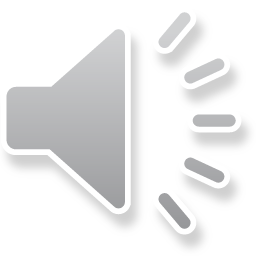 Các em ở nhà xem kỹ bài giảng và làm các bài tập trong  SGK vào vở & chuẩn bị bài phép cộng nhé !!!
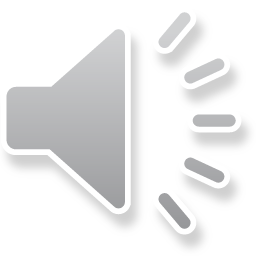